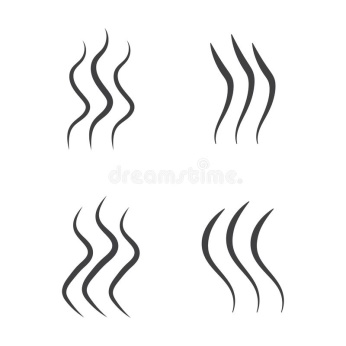 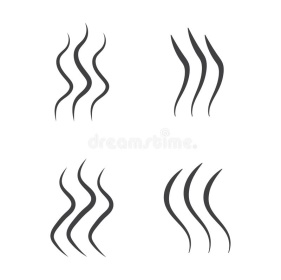 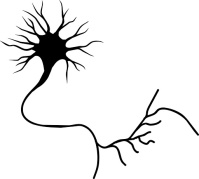 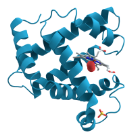 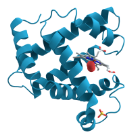 mating
juvenile hormone upregulated
olfactory neurons desensitized
sex peptide transfer
males with strong pheromone production are favoured